“Remember the Alamo!”
Clues…
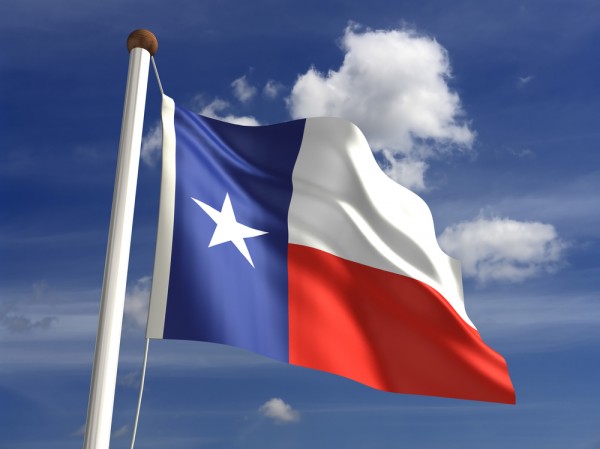 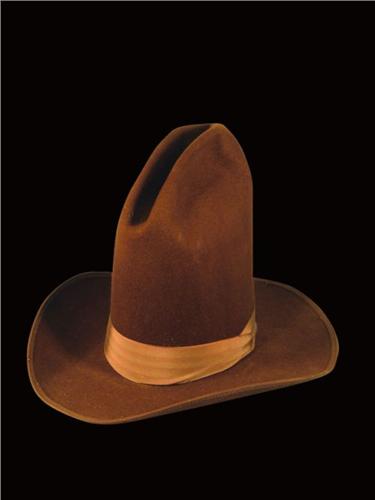 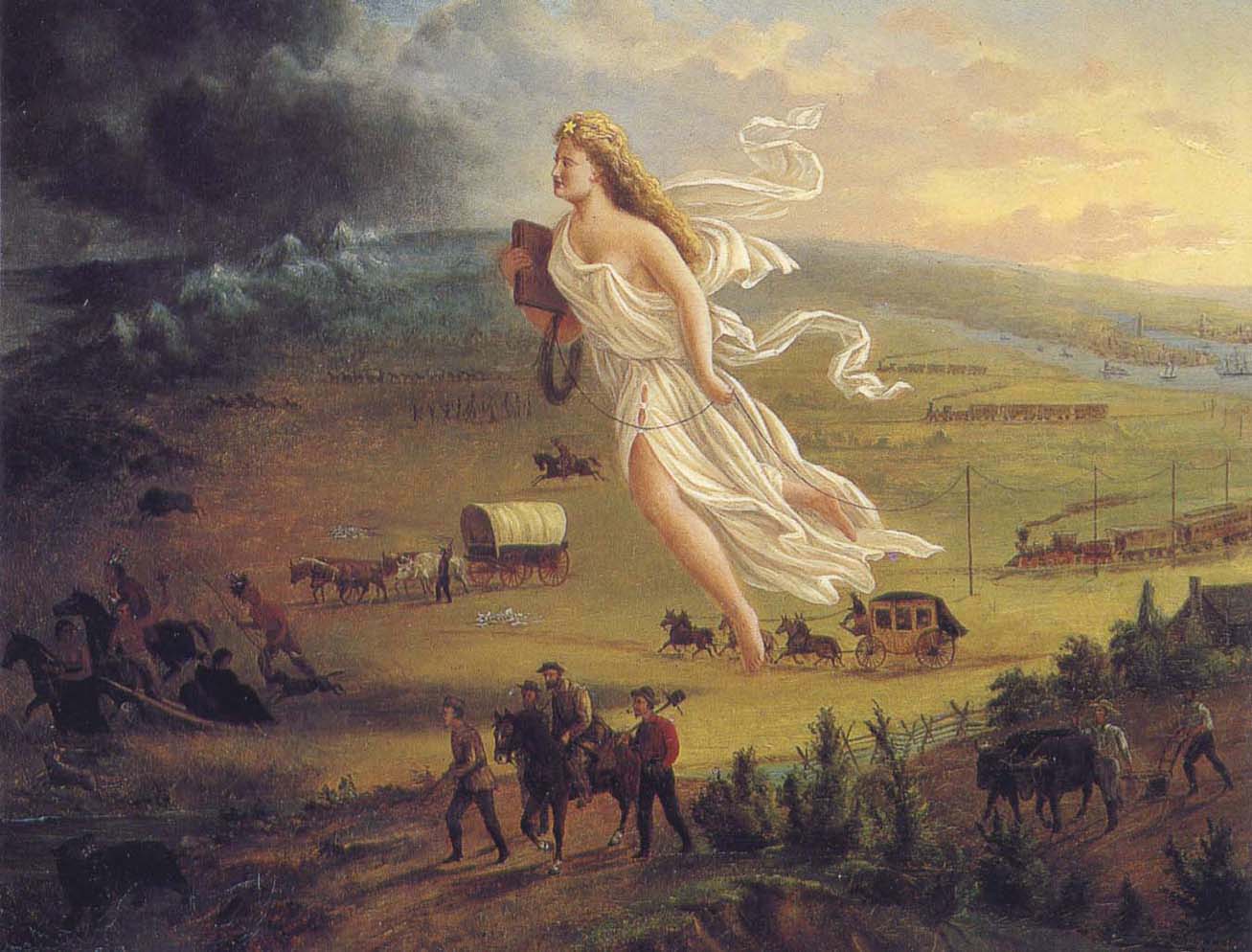 Alamo-related words
"Remember the Alamo!"
Song: “Ballad of the Alamo”
"Ballad of the Alamo" by Marty Robbins